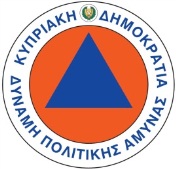 ΗΜΕΡΙΔΑ ΠΟΛΙΤΙΚΗΣ ΑΜΥΝΑΣ(Πέμπτη 26 Ιανουαρίου 2017)
Σκοπός/Στόχοι Ημερίδας

 Νομοθεσία - Οργάνωση πολιτικής άμυνας

 Υφιστάμενα Σχέδια Αρμοδιότητας Δύναμης Π.Α.

 Εξωτερικά Σχέδια SEVESO
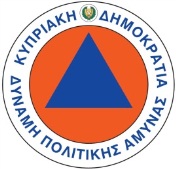 ΗΜΕΡΙΔΑ ΠΟΛΙΤΙΚΗΣ ΑΜΥΝΑΣ
Σκοπός/Στόχοι Ημερίδας
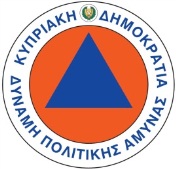 ΗΜΕΡΙΔΑ ΠΟΛΙΤΙΚΗΣ ΑΜΥΝΑΣ
Νομοθεσία - Οργάνωση πολιτικής άμυνας
ΠΕΡΙ ΠΟΛΙΤΙΚΗΣ ΑΜΥΝΑΣ ΝΟΜΟΘΕΣΙΑ

Κατάσταση Έκτακτης Ανάγκης κηρύσσεται, σε περίπτωση πολέμου ή άλλου δημόσιου κινδύνου ο οποίος απειλεί την ύπαρξη της Δημοκρατίας ή οποιονδήποτε τμήμα αυτής

(Άρθρο 183 Συντάγματος)
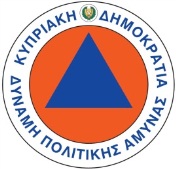 ΗΜΕΡΙΔΑ ΠΟΛΙΤΙΚΗΣ ΑΜΥΝΑΣ
Νομοθεσία - Οργάνωση πολιτικής άμυνας
ΠΕΡΙ ΠΟΛΙΤΙΚΗΣ ΑΜΥΝΑΣ ΝΟΜΟΘΕΣΙΑ

Κατάσταση πολιτικής άμυνας κηρύσσεται, για την αντιμετώπιση: 
εχθρικής επίθεσης που δεν απολήγει σε πραγματική σύρραξη και 
ανθρωπογενών ή ένεκα φυσικών φαινομένων, συμφορών
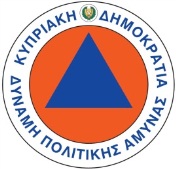 ΗΜΕΡΙΔΑ ΠΟΛΙΤΙΚΗΣ ΑΜΥΝΑΣ
Νομοθεσία - Οργάνωση πολιτικής άμυνας
ΣΥΜΦΟΡΑ

Καταστρεπτικό Γεγονός στην Επικράτεια της Δημοκρατίας

Σεισμός/Κατολίσθηση Εδάφους
Πλημμύρες/Κυκλώνες/Θύελλα/Θαλασσοταραχή/Θεομηνία
Επιδημία
Τεχνολογικό Ατύχημα/Έκρηξη/Δυστύχημα
Πυρκαγιά
Ναυάγιο ή άλλο γεγονός το οποίο μπορεί να προκαλέσει
 κινδύνους για τη ζωή ή ευημερία μεγάλου αριθμού προσώπων
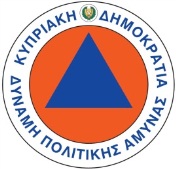 ΗΜΕΡΙΔΑ ΠΟΛΙΤΙΚΗΣ ΑΜΥΝΑΣ
Νομοθεσία - Οργάνωση πολιτικής άμυνας
ΠΕΡΙ ΠΟΛΙΤΙΚΗΣ ΑΜΥΝΑΣ ΝΟΜΟΘΕΣΙΑ

Κατάσταση πολιτικής άμυνας κηρύσσεται, από τον ΥΠΕΣ σε επείγουσες περιπτώσεις και για περίοδο όχι μεγαλύτερη των 48 ωρών, υπό την έγκριση της Βουλής των Αντιπροσώπων. Παράταση δίδεται μόνο με απόφαση Υ.Σ.
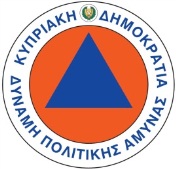 ΗΜΕΡΙΔΑ ΠΟΛΙΤΙΚΗΣ ΑΜΥΝΑΣ
Νομοθεσία - Οργάνωση πολιτικής άμυνας
ΠΕΡΙ ΠΟΛΙΤΙΚΗΣ ΑΜΥΝΑΣ ΝΟΜΟΘΕΣΙΑ

Κατάσταση έκτακτης ανάγκης συμπαρασύρει και κήρυξη κατάστασης πολιτικής άμυνας.
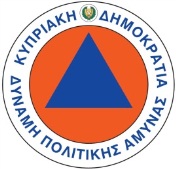 ΗΜΕΡΙΔΑ ΠΟΛΙΤΙΚΗΣ ΑΜΥΝΑΣ
Νομοθεσία - Οργάνωση πολιτικής άμυνας
ΠΕΡΙ ΠΟΛΙΤΙΚΗΣ ΑΜΥΝΑΣ ΝΟΜΟΘΕΣΙΑ

Ο ΥΠΕΣ εκπονεί Γενικό Σχέδιο Πολιτικής Άμυνας, σκοπός του οποίου είναι ο καθορισμός των βασικών αρχών με βάση τις οποίες καταρτίζονται από τις πολιτικές αμυντικές δυνάμεις και υπηρεσίες, σχέδια αναφορικά με την οργάνωση, εκπαίδευση, ασφάλεια, αυτοπροστασία και δράση για σκοπούς πολιτικής άμυνας.
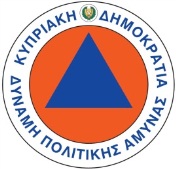 ΗΜΕΡΙΔΑ ΠΟΛΙΤΙΚΗΣ ΑΜΥΝΑΣ
Νομοθεσία - Οργάνωση πολιτικής άμυνας
ΠΕΡΙ ΠΟΛΙΤΙΚΗΣ ΑΜΥΝΑΣ ΝΟΜΟΘΕΣΙΑ


Βασικό Εθνικό Σχέδιο «ΖΗΝΩΝ»
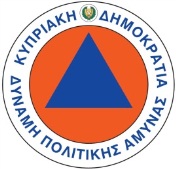 ΗΜΕΡΙΔΑ ΠΟΛΙΤΙΚΗΣ ΑΜΥΝΑΣ
Νομοθεσία - Οργάνωση πολιτικής άμυνας
ΠΕΡΙ ΠΟΛΙΤΙΚΗΣ ΑΜΥΝΑΣ ΝΟΜΟΘΕΣΙΑ

Παράλληλα το Υ.Σ. δύναται με διάταγμά του να κηρύξει για σκοπούς σχεδιασμού και εκπαίδευσης σε θέματα πολιτικής άμυνας, Ουσιώδεις Υπηρεσίες.
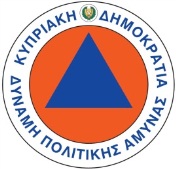 ΗΜΕΡΙΔΑ ΠΟΛΙΤΙΚΗΣ ΑΜΥΝΑΣ
Νομοθεσία - Οργάνωση πολιτικής άμυνας
ΟΥΣΙΩΔΕΙΣ ΥΠΗΡΕΣΙΕΣ

Οποιοδήποτε Υπουργείο ή Τμήμα ή Υπηρεσία αυτού

Οποιοδήποτε Τμήμα ή Υπηρεσία Ο.Δ.Δ.

Οποιοδήποτε Τμήμα ή Υπηρεσία ιδιωτικής εταιρείας ή Ο.Ι.Δ.
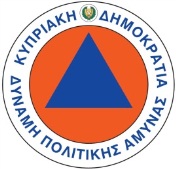 ΗΜΕΡΙΔΑ ΠΟΛΙΤΙΚΗΣ ΑΜΥΝΑΣ
Νομοθεσία - Οργάνωση πολιτικής άμυνας
ΟΥΣΙΩΔΕΙΣ ΥΠΗΡΕΣΙΕΣ


Ο όρος «Ουσιώδεις υπηρεσίες» σηµαίνει υπηρεσίες η διακοπή των οποίων θα έθετε σε κίνδυνο τη ζωή, την προσωπική ασφάλεια ή υγεία του συνόλου ή µέρους του πληθυσµού.
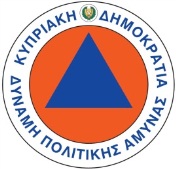 ΗΜΕΡΙΔΑ ΠΟΛΙΤΙΚΗΣ ΑΜΥΝΑΣ
Νομοθεσία - Οργάνωση πολιτικής άμυνας
ΠΕΡΙ ΠΟΛΙΤΙΚΗΣ ΑΜΥΝΑΣ ΝΟΜΟΘΕΣΙΑ

Για τον έλεγχο και συντονισμό των πολιτικών αμυντικών δυνάμεων, διορίζονται:

Κεντρικό Συμβούλιο Πολιτικής Άμυνας

Επαρχιακά Συμβούλια Πολιτικής Άμυνας
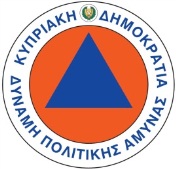 ΗΜΕΡΙΔΑ ΠΟΛΙΤΙΚΗΣ ΑΜΥΝΑΣ
Νομοθεσία - Οργάνωση πολιτικής άμυνας
ΚΕΝΤΡΙΚΟ ΣΥΜΒΟΥΛΙΟ

ΓΔ ΥΠΕΣ			Α/ΓΕΕΦ ή εκπρόσωπο
ΓΔ ΥΠΟΙΚ			Α/Αστυνομίας ή εκπρόσωπο
ΓΔ ΥΠΕΚΑ			Δ/Π.Α.
ΓΔ ΥΠΑΜ			Εκπρόσωπο Ε.Δ.
ΓΔ ΥΔΔΤ			Εκπρόσωπο Ε.Κ.
ΓΔ ΥΠΕΒΤ			+6 διορισμένους από το Υ.Σ.
ΓΔ ΥΜΣΕ
ΓΔ ΥΠΥΓ
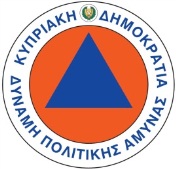 ΗΜΕΡΙΔΑ ΠΟΛΙΤΙΚΗΣ ΑΜΥΝΑΣ
Νομοθεσία - Οργάνωση πολιτικής άμυνας
ΕΠΑΡΧΙΑΚΟ ΣΥΜΒΟΥΛΙΟ

Έπαρχος			Εκπρόσωπο Ε.Φ.
Εκπρόσωπο ΥΠΕΚΑ 	Αστυνομικό Διευθυντή Επαρχίας
Υπεύθυνο Π.Σ.		Διευθυντής ΠΕ.Δ.Π.Α.
Εκπρόσωπο ΥΠΕΒΤ			
Εκπρόσωπο ΥΠΥΓ     	+6 διορισμένους από τον ΥΠΕΣ
Εκπρόσωπο ΥΜΣΕ
ΗΜΕΡΙΔΑ ΠΟΛΙΤΙΚΗΣ ΑΜΥΝΑΣ
Εντός Πόλεων
Εκτός Πόλεων
Υπουργός Εσωτερικών
(α) Συμπληρώνεται/στελεχώνεται από Εθελοντές και Υπόχρεα Μέλη της Δύναμης
Κεντρικό Συμβούλιο πολιτικής άμυνας
Γενικός Διευθυντής
Υπουργείου Εσωτερικών
(β) Ο αριθμός ΣΠΑ/ΥΠΑ αναδιαμορφώνεται ανάλογα με τις ανάγκες/δυνατότητες
Γενική Διοίκηση
 Πολιτικής Άμυνας
Φορέας Γνώσης & Παιδείας (α)
Ομάδα Ανταπόκρισης (α)
ΠΕΔΠΑ ΛΕΥΚΩΣΙΑΣ
ΠΕΔΠΑ ΑΜΜΟΧΩΣΤΟΥ
ΠΕΔΠΑ ΛΕΜΕΣΟΥ
ΠΕΔΠΑ ΛΑΡΝΑΚΑΣ
ΠΕΔΠΑ ΠΑΦΟΥ
ΣΠΑ: 9
ΥΠΑ: -
ΣΠΑ: 5
ΥΠΑ: -
ΣΠΑ: 4
ΥΠΑ: -
ΣΠΑ: 4
ΥΠΑ: -
ΣΠΑ: 2
ΥΠΑ: 10
ΣΠΑ: 4
ΥΠΑ: -
ΣΠΑ: 5
ΥΠΑ: 1
ΣΠΑ: 4
ΥΠΑ: 2
ΣΠΑ: -
ΥΠΑ: 3
ΗΜΕΡΙΔΑ ΠΟΛΙΤΙΚΗΣ ΑΜΥΝΑΣ
ΟΜΑΔΑ 
ΑΝΤΑΠΟΚΡΙΣΗΣ
ΓΕΔΠΑ
ΤΜΗΜΑ
ΠΡΩΤΩΝ 
ΒΟΗΘΕΙΩΝ
ΤΜΗΜΑ
ΔΟΡΥΦΟΡΙΚΩΝ
ΕΠΙΚΟΙΝΩΝΙΩΝ
ΤΜΗΜΑ
ΕΡΕΥΝΑΣ
ΔΙΑΣΩΣΗΣ
ΤΜΗΜΑ
ΑΝΙΧΝΕΥΤΙΚΩΝ
ΣΚΥΛΩΝ
ΤΜΗΜΑ
ΕΠΙΧΕΙΡΗΣΙΑΚΗΣ
ΥΠΟΣΤΗΡΙΞΗΣ
12 ΕΘΕΛΟΝΤΕΣ
40 ΕΘΕΛΟΝΤΕΣ
6 ΕΘΕΛΟΝΤΕΣ
7    ΕΘΕΛΟΝΤΕΣ
32 ΥΠΟΧΡΕΟΙ
15 ΕΘΕΛΟΝΤΕΣ
8 ΥΠΟΧΡΕΟΙ
& 4 Χ 2 ΕΘΕΛΟΝΤΕΣ
ΗΜΕΡΙΔΑ ΠΟΛΙΤΙΚΗΣ ΑΜΥΝΑΣ
Επαρχιακό Συμβούλιο πολιτικής άμυνας
Διευθυντής
Υποδιευθυντής
Κέντρο Ελέγχου Επιχειρήσεων
ΤΜΗΜΑ Α΄ ΒΟΗΘΕΙΩΝ
ΤΜΗΜΑ ΔΙΑΣΩΣΗΣ
ΤΜΗΜΑ ΜΕΡΙΜΝΑΣ
ΣΠΑ
ΤΜΗΜΑ Α΄ ΒΟΗΘΕΙΩΝ
ΥΠΑ
ΤΜΗΜΑ ΣΟΙΦ
ΤΜΗΜΑ Δ/Β - ΓΡΑΦΕΩΝ
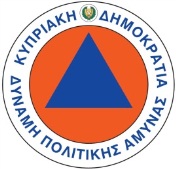 ΗΜΕΡΙΔΑ ΠΟΛΙΤΙΚΗΣ ΑΜΥΝΑΣ
Νομοθεσία - Οργάνωση πολιτικής άμυνας
Πολιτική Άμυνα

Μόνιμο Προσωπικό:
			Οργανικό:	31
			Εναλλάξιμο:	25		79
			Ωρομίσθιο:	23

Εθελοντές:						649
Υπόχρεοι:						6709
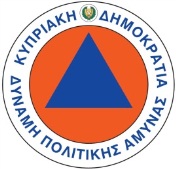 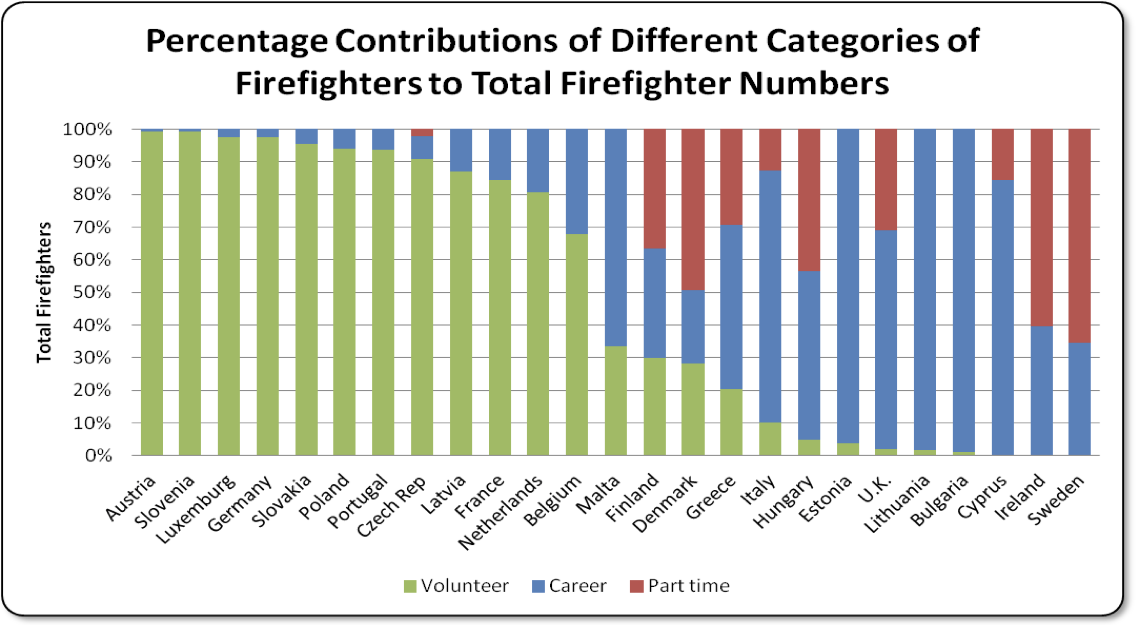 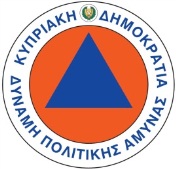 ΗΜΕΡΙΔΑ ΠΟΛΙΤΙΚΗΣ ΑΜΥΝΑΣ
Νομοθεσία - Οργάνωση πολιτικής άμυνας
Πολιτική Προστασία	Πολιτική Άμυνα

ΓΓΠΠ				ΓΔ/ΥΠΕΣ και Έπαρχος

Έκτακτης Ανάγκης		πολιτικής άμυνας
(Συμφορές) 			(Συμφορές αλλά και εχθρικής
                                           επίθεσης που δεν απολήγει σε
                                           πραγματική σύρραξη)
Π.Σ.+ΕΛ.ΑΣ.+Ε.Σ+Μ.Κ.Ο	Δ.Π.Α.
				Π.Υ.+Τ.Δ.+Δ.Π.Α.+Υ.Θ.Π.+Ε.Δ.
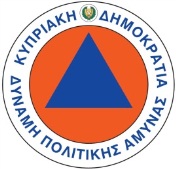 ΗΜΕΡΙΔΑ ΠΟΛΙΤΙΚΗΣ ΑΜΥΝΑΣ(Πέμπτη 26 Ιανουαρίου 2017)
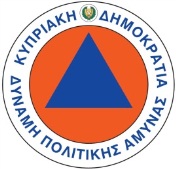 ΗΜΕΡΙΔΑ ΠΟΛΙΤΙΚΗΣ ΑΜΥΝΑΣ(Πέμπτη 26 Ιανουαρίου 2017)
Σκοπός/Στόχοι Ημερίδας

 Νομοθεσία - Οργάνωση πολιτικής άμυνας

 Υφιστάμενα Σχέδια Αρμοδιότητας Δύναμης Π.Α.

 Εξωτερικά Σχέδια SEVESO
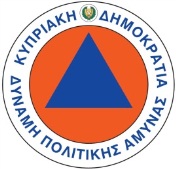 ΗΜΕΡΙΔΑ ΠΟΛΙΤΙΚΗΣ ΑΜΥΝΑΣ
Γενικό Σχέδιο Πολιτικής Άμυνας
Βασικό Εθνικό Σχέδιο «ΖΗΝΩΝ»

Θεσμικό κείμενο εγκριμένο από το ΥΣ

Σαφείς κατευθύνσεις και οδηγίες για την έκδοση των Ειδικών Εθνικών Σχεδίων

ΔΕΝ αφορά σε πολιτικο-στρατιωτική κρίση και πολεμική σύγκρουση
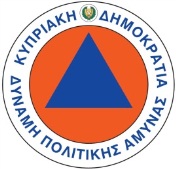 ΗΜΕΡΙΔΑ ΠΟΛΙΤΙΚΗΣ ΑΜΥΝΑΣ
Γενικό Σχέδιο Πολιτικής Άμυνας
Βασικό Εθνικό Σχέδιο «ΖΗΝΩΝ»

«ΝΑΥΚΡΑΤΗΣ»
«ΠΟΛΥΒΙΟΣ»
«ΠΡΟΜΗΘΕΑΣ»				«ΤΡΙΠΟΣ»
«ΕΓΚΕΛΑΔΟΣ»
«ΔΗΜΟΝΙΚΟΣ»
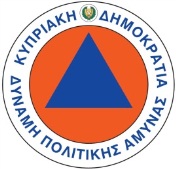 ΗΜΕΡΙΔΑ ΠΟΛΙΤΙΚΗΣ ΑΜΥΝΑΣ
Γενικό Σχέδιο Πολιτικής Άμυνας
ΕΠΙΠΕΔΑ ΕΠΙΧΕΙΡΗΣΙΑΚΗΣ ΕΥΘΥΝΗΣ

ΣΤΡΑΤΗΓΙΚΟ (ΕΘΝΙΚΟ)	Υ.Ο.Χ.Κ./Σ.Ο.Χ.Κ.		Ε.Κ.Δ.Κ.

ΕΠΙΧΕΙΡΗΣΙΑΚΟ		Δ/Υπηρεσίας			Κ.Σ.Ε.

ΤΑΚΤΙΚΟ			Ανώτερος Αξιωματικός	Κ.Ε.Ε.
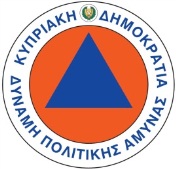 ΗΜΕΡΙΔΑ ΠΟΛΙΤΙΚΗΣ ΑΜΥΝΑΣ
Β.Ε.Σ. «ΖΗΝΩΝ»
ΕΙΔΙΚΟ ΕΘΝΙΚΟ ΣΧΕΔΙΟ «ΝΑΥΚΡΑΤΗΣ»

Οι αυξημένες πιθανότητες μαζικής άφιξης στην Κύπρο ατόμων που χρήζουν προστασίας, κατέστησαν αναγκαία την εκπόνηση ενός σχεδίου με την  κωδική ονομασία «ΝΑΥΚΡΑΤΗΣ».
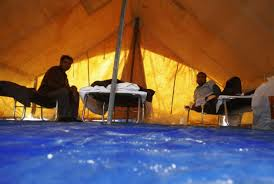 Οργάνωση του Κέντρου Συντονισμού της Επιχείρησης
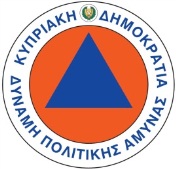 «ΝΑΥΚΡΑΤΗΣ»
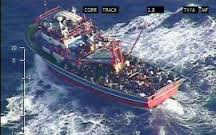 Οργάνωση Χώρου Υποδοχής
Υποδοχή/Περίθαλψη/Σίτιση
Οργάνωση Καταυλισμών-Διαχείριση Ατόμων που Χρήζουν Προστασίας
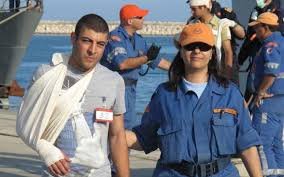 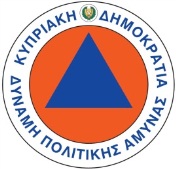 ΗΜΕΡΙΔΑ ΠΟΛΙΤΙΚΗΣ ΑΜΥΝΑΣ
Β.Ε.Σ. «ΖΗΝΩΝ»
ΕΙΔΙΚΟ ΕΘΝΙΚΟ ΣΧΕΔΙΟ «ΝΑΥΚΡΑΤΗΣ»
Κηρύσσεται με ευθύνη του Προϊστάμενου της Υπηρεσίας Ασύλου

Περιλαμβάνει τη διάθεση τμημάτων από ΑΚ, ΔΠΑ, ΥΚΕ, ΥΑ, ΥΠΥΓ, ΚΕΣ
 
Η διεύθυνση της επιχείρησης σε επιχειρησιακό επίπεδο διεξάγεται από τον Προϊστάμενο της Υπηρεσίας Ασύλου ή της Δύναμης Πολιτικής Άμυνας

Σε τακτικό επίπεδο, η διεύθυνση της επιχείρησης, ανατίθεται στον Διευθυντή της τοπικής ΠΕΔΠΑ
ΧΩΡΟΣ ΥΠΟΔΟΧΗΣ (ΧΥ)
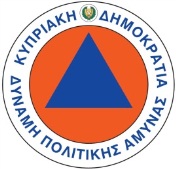 Αρχείο Π&Μ
ΥΚΕ
Κέντρο Συντονισμού Επιχείρησης (ΚΣΕ)
Άσυλο
ΠΑ
Αστυνομία
Άτομα που χρήζουν προστασίας (ΑΧΠ)
ΠΥ
ΥΠΥΓ
Επικεφαλής ΧΥ
Αρχείο Π&Μ
ΥΚΕ
Άσυλο
Ερ. Σταυρός
ΠΑ
Αστυνομία
ΠΥ
Κέντρο Συντονισμού Επιχείρησης (ΚΣΕ)
ΥΠΥΓ
ΥΠΠ
ΕΦ
Ερ. Σταυρός
ΧΩΡΟΣ ΦΙΛΟΞΕΝΙΑΣ (ΧΠΦ)
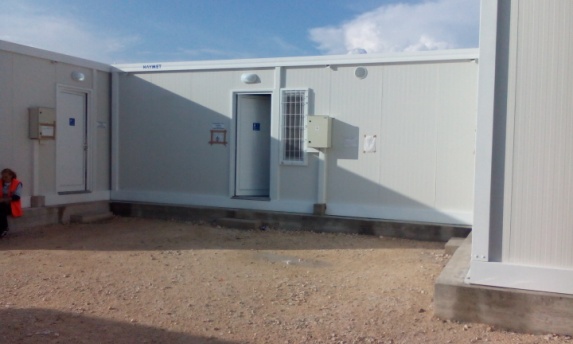 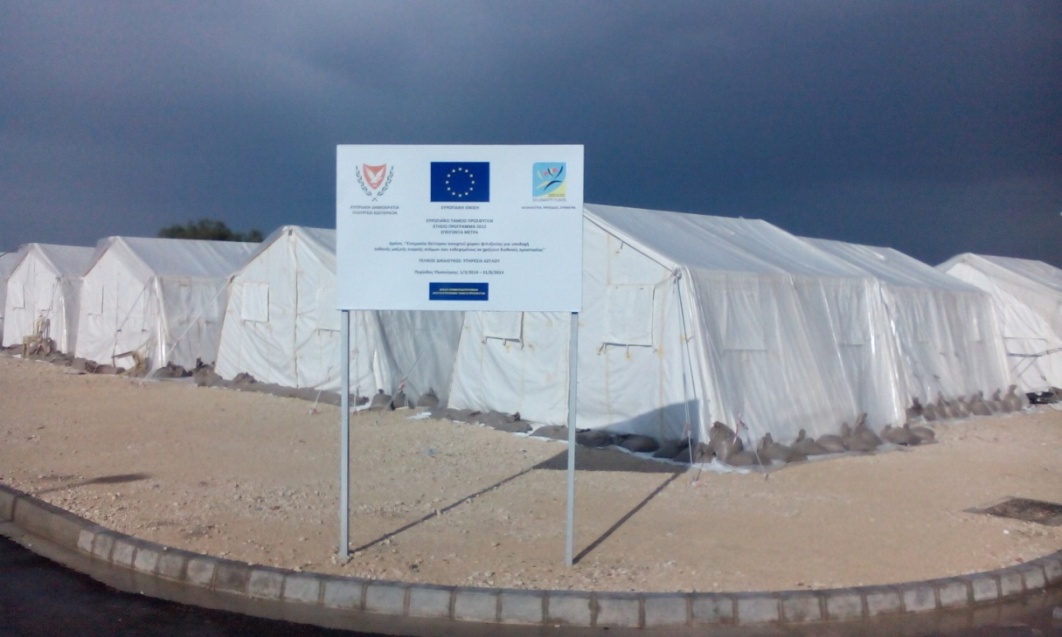 WC
Shower
Kitchen
Play room
Dining/TV
Health
CCD&O/S
Police
Red Cross
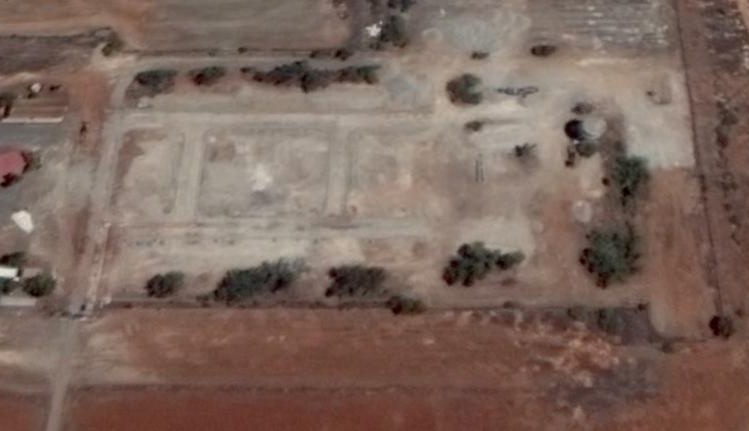 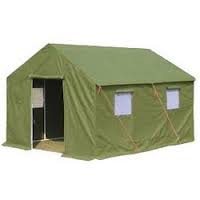 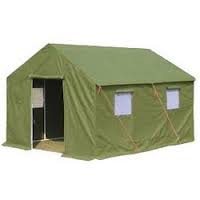 Play area
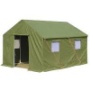 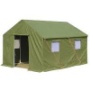 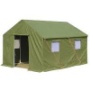 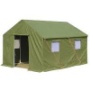 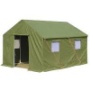 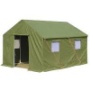 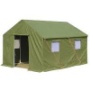 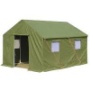 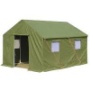 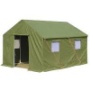 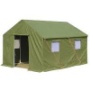 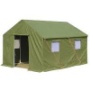 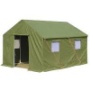 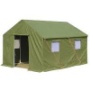 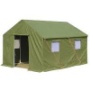 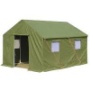 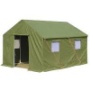 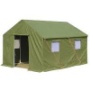 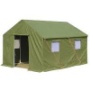 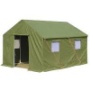 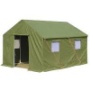 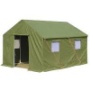 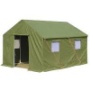 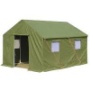 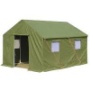 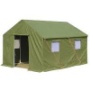 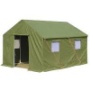 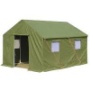 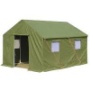 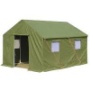 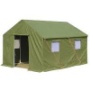 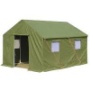 Entr./Exit
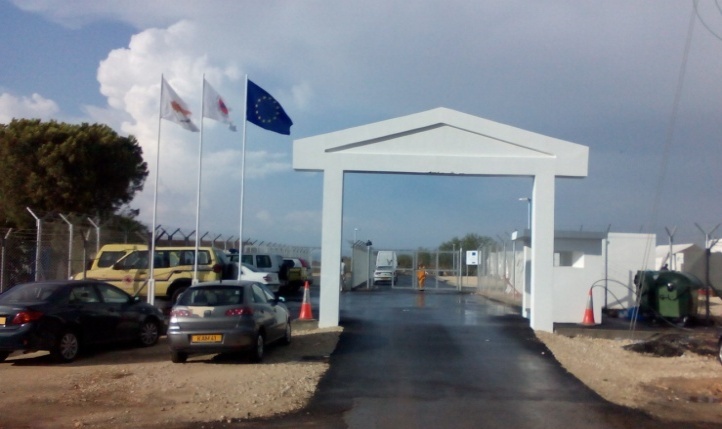 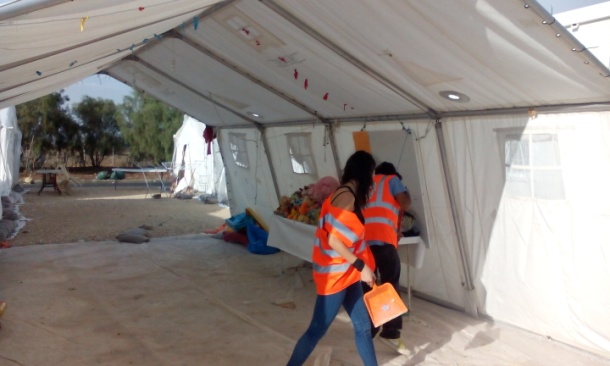 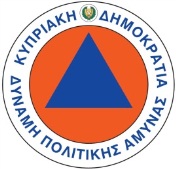 ΗΜΕΡΙΔΑ ΠΟΛΙΤΙΚΗΣ ΑΜΥΝΑΣ
Β.Ε.Σ. «ΖΗΝΩΝ»
ΕΙΔΙΚΟ ΕΘΝΙΚΟ ΣΧΕΔΙΟ «ΠΟΛΥΒΙΟΣ»

Η εκδήλωση φυσικών ή/και ανθρωπογενών καταστροφών στην επικράτεια της Κυπριακής Δημοκρατίας, οι οποίες δυνατό να προκαλέσουν κινδύνους για τον τοπικό πληθυσμό, κατέστησαν αναγκαία την εκπόνηση σχεδίου για την εκκένωση κατοικημένων περιοχών, το οποίο φέρει την κωδική ονομασία «ΠΟΛΥΒΙΟΣ».
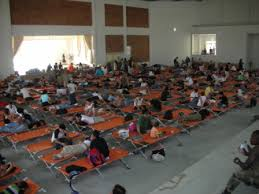 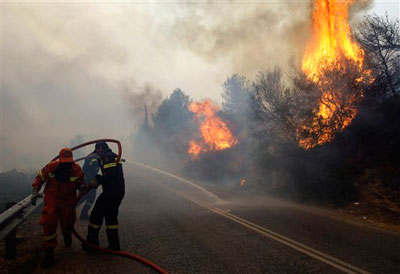 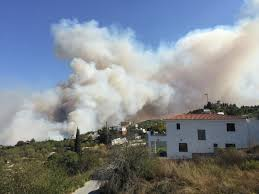 Οργάνωση του Κέντρου Συντονισμού της Επιχείρησης
Εκκένωση Κατοίκων
«ΠΟΛΥΒΙΟΣ»
Παροχή Α΄ Βοηθειών
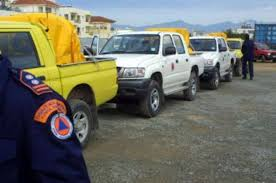 Οργάνωση καταυλισμών και διαχείριση άστεγων
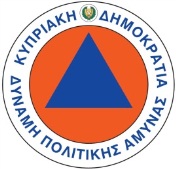 ΗΜΕΡΙΔΑ ΠΟΛΙΤΙΚΗΣ ΑΜΥΝΑΣ
Β.Ε.Σ. «ΖΗΝΩΝ»
ΕΙΔΙΚΟ ΕΘΝΙΚΟ ΣΧΕΔΙΟ «ΠΡΟΜΗΘΕΑΣ»

Η εκδήλωση ακραίων καιρικών φαινομένων, όπως θύελλες, ανεμοστρόβιλοι, έντονες βροχοπτώσεις, βαριές χιονοπτώσεις, καύσωνες κ.α., στο έδαφος της Κυπριακής Δημοκρατίας, οι οποίες δυνατό να προκαλέσουν κινδύνους για τη ζωή, την υγεία και την ευημερία του πληθυσμού, κατέστησαν αναγκαία την εκπόνηση ενός σχεδίου για την αντιμετώπισή τους, με την κωδική ονομασία «ΠΡΟΜΗΘΕΑΣ».
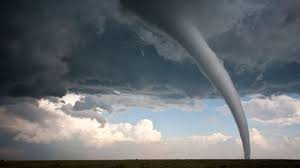 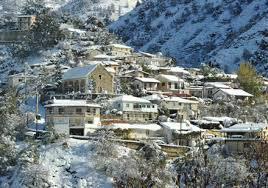 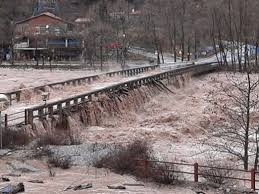 Συνδρομή Λοιπών Υπηρεσιών Ανταπόκρισης
Υποστήριξη Αποκλεισμένων Κοινοτήτων
Οργάνωση Καταυλισμών και Διαχείριση Άστεγων
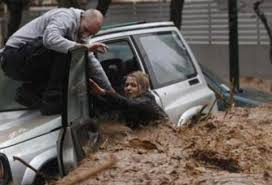 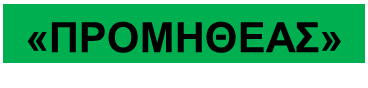 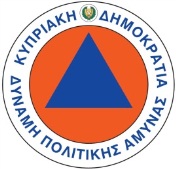 ΗΜΕΡΙΔΑ ΠΟΛΙΤΙΚΗΣ ΑΜΥΝΑΣ
Β.Ε.Σ. «ΖΗΝΩΝ»
ΕΙΔΙΚΟ ΕΘΝΙΚΟ ΣΧΕΔΙΟ «ΕΓΚΕΛΑΔΟΣ»

Η θέση της Κύπρου στη σεισμογενή περιοχή της Ανατολικής Μεσογείου  και το ενδεχόμενο εκδήλωσης σεισμών, μικρής ή μεγάλης έντασης, στο έδαφος της Κυπριακής Δημοκρατίας, οι οποίοι δυνατό να προκαλέσουν κινδύνους για τη ζωή, την υγεία και την ευημερία του πληθυσμού, κατέστησαν αναγκαία την εκπόνηση ενός σχεδίου για την αντιμετώπισή τους, με την κωδική ονομασία «ΕΓΚΕΛΑΔΟΣ».
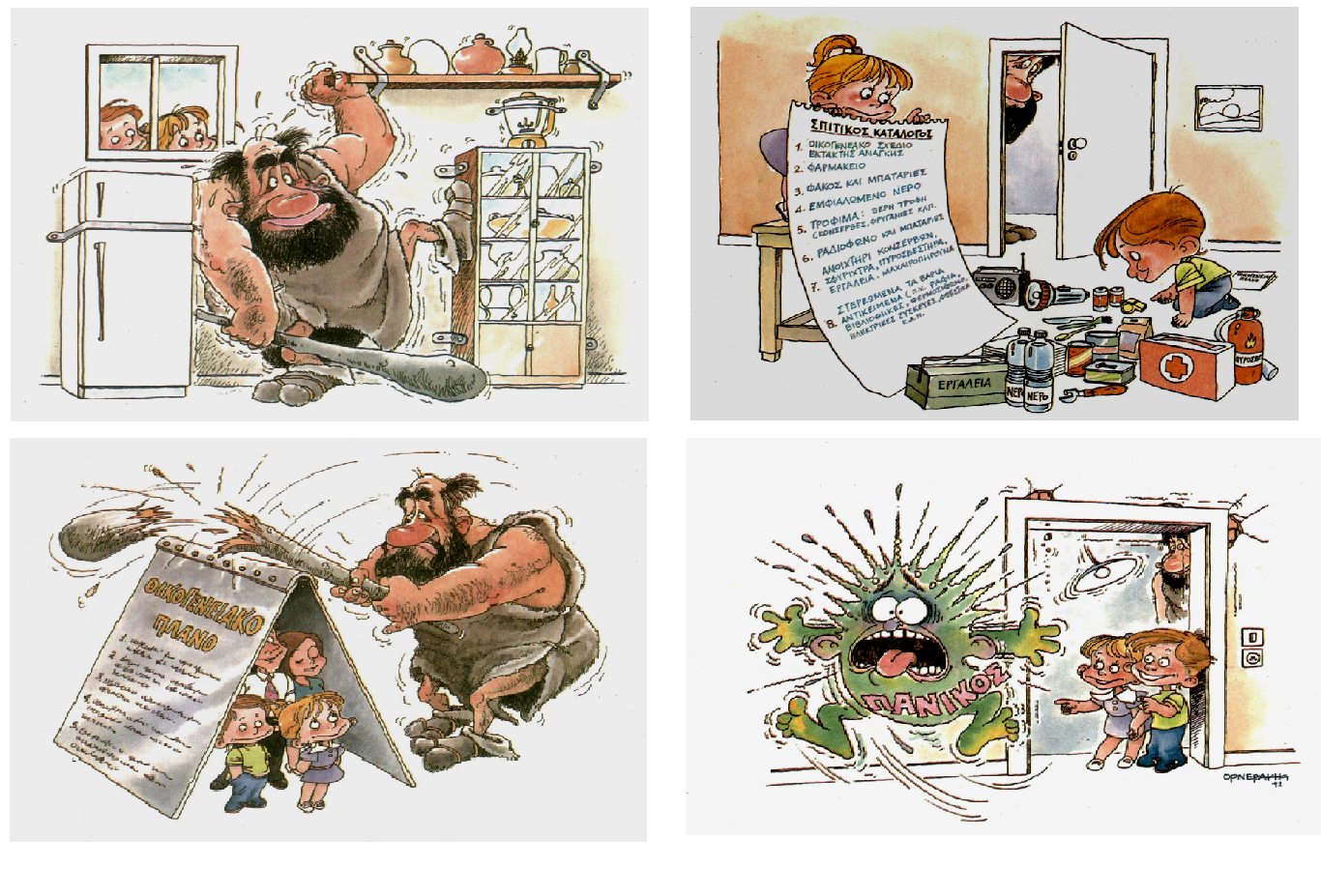 Οργάνωση του Κέντρου Συντονισμού της Επιχείρησης
Ανεύρεση Επιζώντων
«ΕΓΚΕΛΑΔΟΣ»
Παροχή Α΄ Βοηθειών
Διαχείριση Νεκρών
Οργάνωση καταυλισμών και διαχείριση άστεγων
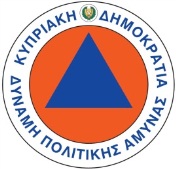 ΗΜΕΡΙΔΑ ΠΟΛΙΤΙΚΗΣ ΑΜΥΝΑΣ
Β.Ε.Σ. «ΖΗΝΩΝ»
ΕΙΔΙΚΟ ΕΘΝΙΚΟ ΣΧΕΔΙΟ «ΔΗΜΟΝΙΚΟΣ»

 Η ανάπτυξη στο έδαφος της Κυπριακής Δημοκρατίας εγκαταστάσεων, οι οποίες δυνατό να προκαλέσουν εκτεταμένο ή μη, μεμονωμένο ή/και γενικευμένο, μεγάλης ή μικρής έκτασης ή διάρκειας, τεχνολογικό ατύχημα, με καταστροφικές για τον τόπο, τον τοπικό πληθυσμό και το περιβάλλον συνέπειες, κατέστησαν αναγκαία την εκπόνηση ενός σχεδίου για την αντιμετώπιση αυτής της ενδεχόμενης δυσμενούς κατάστασης, με την κωδική ονομασία «ΔΗΜΟΝΙΚΟΣ».
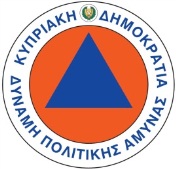 ΗΜΕΡΙΔΑ ΠΟΛΙΤΙΚΗΣ ΑΜΥΝΑΣ
Β.Ε.Σ. «ΖΗΝΩΝ»
ΕΙΔΙΚΟ ΕΘΝΙΚΟ ΣΧΕΔΙΟ «ΔΗΜΟΝΙΚΟΣ»

 Το σχέδιο επεξεργάζεται τις διαδικασίες αντιμετώπισης μεγάλης κλίμακας ατυχήματος τύπου «SEVESO», εκτός του χώρου μιας (ή/και περισσοτέρων)  εγκατάστασης, η οποία θα επηρεαστεί, ή/και μεγάλης κλίμακας ρύπανση της ατμόσφαιρας ή του εδάφους με τοξικά αέρια ή άλλα υλικά, συνεπεία ενός τεχνολογικού ατυχήματος, σε εγκαταστάσεις τύπου «SEVESO», οι οποίες δεν περιλαμβάνονται στις αντίστοιχες ανώτερου κατωφλίου.
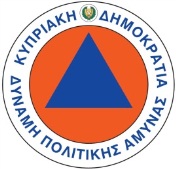 ΗΜΕΡΙΔΑ ΠΟΛΙΤΙΚΗΣ ΑΜΥΝΑΣ
Β.Ε.Σ. «ΖΗΝΩΝ»
ΕΙΔΙΚΟ ΕΘΝΙΚΟ ΣΧΕΔΙΟ «ΔΗΜΟΝΙΚΟΣ»

 Δυνατό να εφαρμοστεί και σε περιπτώσεις τεχνολογικού ατυχήματος σε εγκαταστάσεις οι οποίες, ενώ μεν δεν εμπίπτουν στα κατώφλια που ορίζονται από τη σχετική Ευρωπαϊκή ή Εθνική Οδηγία εν τούτοις, οι επιπτώσεις του συμβάντος προκαλούν ή ενδέχεται να προκαλέσουν συνέπειες παρόμοιες με τις αντίστοιχες των εγκαταστάσεων του τύπου αυτού.
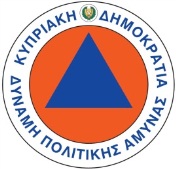 ΗΜΕΡΙΔΑ ΠΟΛΙΤΙΚΗΣ ΑΜΥΝΑΣ
Β.Ε.Σ. «ΖΗΝΩΝ»
ΕΞΩΤΕΡΙΚΑ ΣΧΕΔΙΑ «SEVESO»



 Σε 12 εγκαταστάσεις Ανώτερου Κατωφλίου
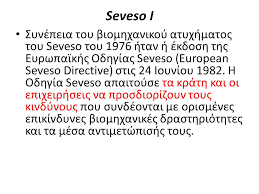 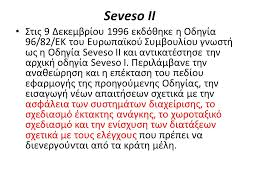 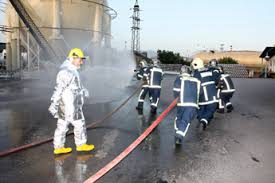 «ΔΗΜΟΝΙΚΟΣ»
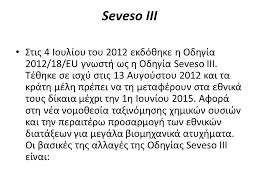 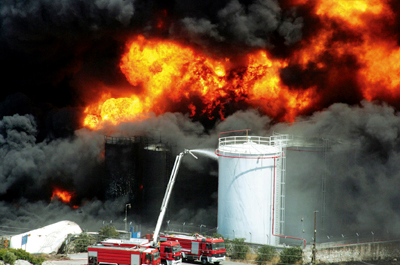 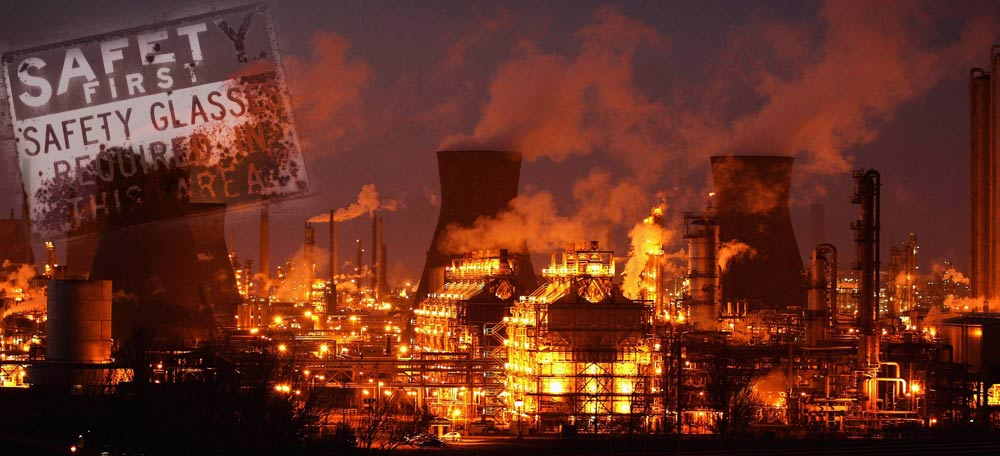 «ΔΗΜΟΝΙΚΟΣ»
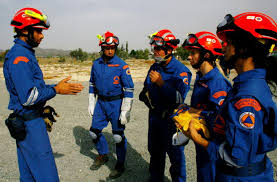 Οργάνωση του Κέντρου Συντονισμού της Επιχείρησης
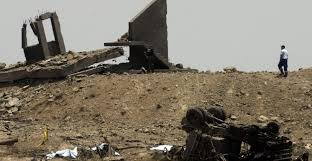 Παροχή Α΄ Βοηθειών
Εκκένωση Κατοίκων
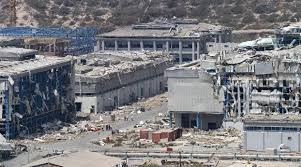 Οργάνωση καταυλισμών και διαχείριση άστεγων
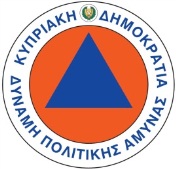 «ΤΡΙΠΟΣ»
Οργάνωση και Λειτουργία Βάσης Δεδομένων Ατόμων
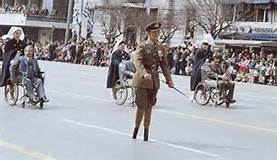 Διοχέτευση Πληροφοριών
Εντοπισμός/Επικοινωνία
Μέριμνα για τη μεταφορά σε ασφαλές περιβάλλον
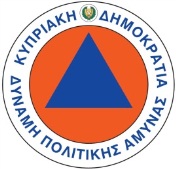 ΗΜΕΡΙΔΑ ΠΟΛΙΤΙΚΗΣ ΑΜΥΝΑΣ
Γενικό Σχέδιο Πολιτικής Άμυνας
ΕΠΙΠΕΔΑ ΕΠΙΧΕΙΡΗΣΙΑΚΗΣ ΕΥΘΥΝΗΣ

ΣΤΡΑΤΗΓΙΚΟ (ΕΘΝΙΚΟ)	Υ.Ο.Χ.Κ./Σ.Ο.Χ.Κ.		Ε.Κ.Δ.Κ.

ΕΠΙΧΕΙΡΗΣΙΑΚΟ		Δ/Υπηρεσίας			Κ.Σ.Ε.

ΤΑΚΤΙΚΟ			Ανώτερος Αξιωματικός	Κ.Ε.Ε.
ΥΟΧΚ
ΣΟΧΚ
Εθνικό Κέντρο Διαχείρισης Κρίσεων
(ΥΠΕΞ)
ΔΙΕΥΘΥΝΣΗ ΕΠΙΧΕΙΡΗΣΗΣ
ΣΤΡΑΤΗΓΙΚΟ ΕΘΝΙΚΟ ΕΠΙΠΕΔΟ
ή
Σε χώρο που καθορίζει ο Προεδρεύοντας
Προεδρεύων: Υπουργός Εσωτερικών, ο οποίος καθορίζει και το χώρο λειτουργίας της ΥΟΧΚ
ή
Γενικός Συντονιστής: Έπαρχος 
Συντονιστής Επιχείρησης: Προϊστάμενος ή Αρχαιότερος Λειτουργός (Αξιωματικός) της Υπηρεσίας που αναπτύσσει το ΚΣΕ
ΚΕΝΤΡΟ
ΣΥΝΤΟΝΙΣΜΟΥ
ΕΠΙΧΕΙΡΗΣΗΣ
ΔΙΕΥΘΥΝΣΗ ΕΠΙΧΕΙΡΗΣΗΣ
ΕΠΙΧΕΙΡΗΣΙΑΚΟ ΕΠΙΠΕΔΟ
Αναπτύσσεται από την Υπηρεσία που έχει την ευθύνη εκπόνησης του αντίστοιχου Ειδικού Εθνικού Σχεδίου
ΠΡΟΩΘΗΜΕΝΟ
Κ.Ε.Ε.
ΥΠΗΡΕΣΙΑΣ
ΠΡΟΩΘΗΜΕΝΟ
Κ.Ε.Ε.
ΥΠΗΡΕΣΙΑΣ
ΔΙΕΥΘΥΝΣΗ ΕΠΙΧΕΙΡΗΣΗΣ
ΤΑΚΤΙΚΟ ΕΠΙΠΕΔΟ
ΠΡΟΩΘΗΜΕΝΟ
Κ.Ε.Ε.
ΥΠΗΡΕΣΙΑΣ
ΠΡΟΩΘΗΜΕΝΟ
Κ.Ε.Ε.
ΥΠΗΡΕΣΙΑΣ
Συντονιστής Επιχείρησης: Αρχαιότερος Λειτουργός (Αξιωματικός) της κάθε Υπηρεσίας στο πεδίο δράσης
Αναπτύσσονται από την κάθε Υπηρεσία σε χώρο που να εξυπηρετεί τις επιχειρησιακές της ανάγκες
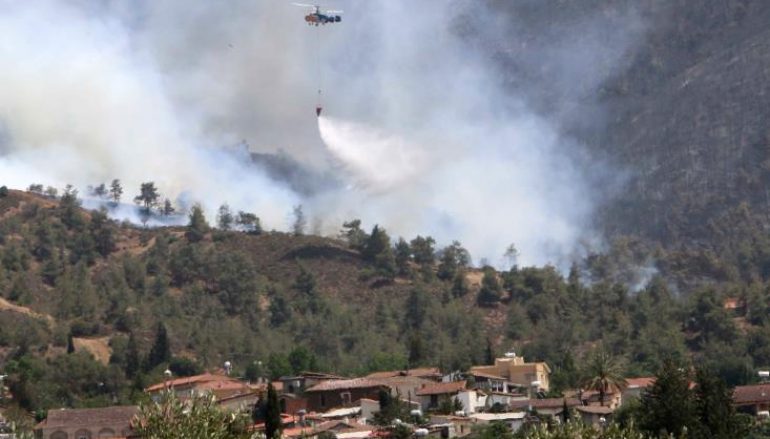 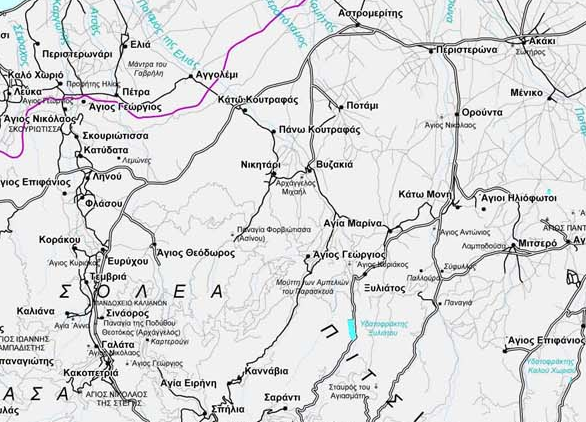 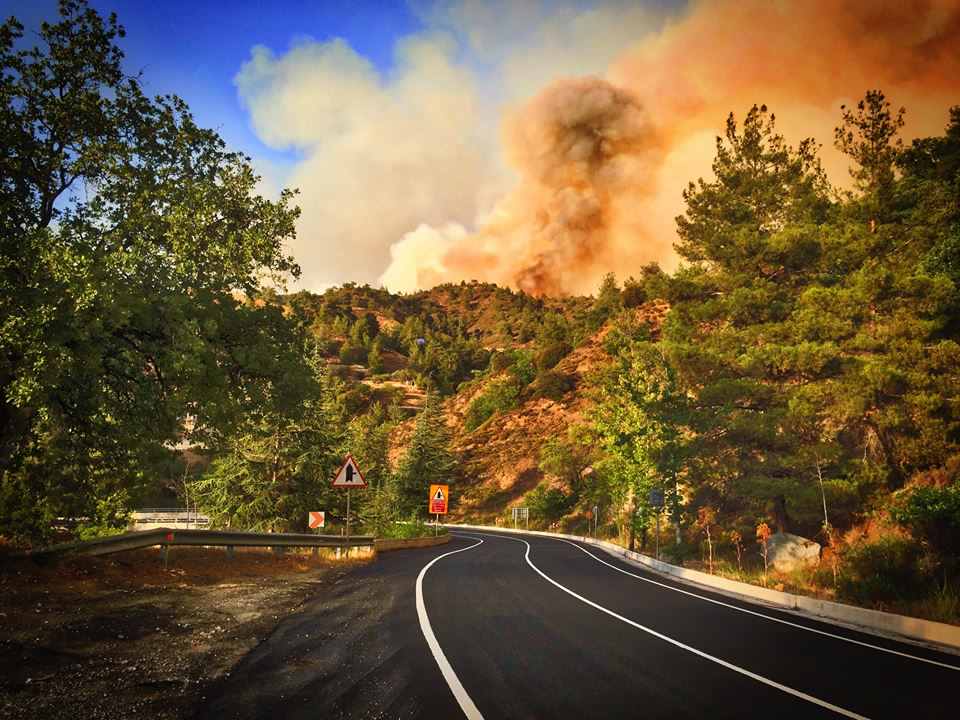 Γενικός Συντονιστής: Έπαρχος 
Συντονιστής Επιχείρησης: Προϊστάμενος ή Αρχαιότερος Λειτουργός (Αξιωματικός) της Υπηρεσίας που αναπτύσσει το ΚΣΕ
ΚΕΝΤΡΟ
ΣΥΝΤΟΝΙΣΜΟΥ
ΕΠΙΧΕΙΡΗΣΗΣ
ΔΙΕΥΘΥΝΣΗ ΕΠΙΧΕΙΡΗΣΗΣ
ΕΠΙΧΕΙΡΗΣΙΑΚΟ ΕΠΙΠΕΔΟ
Αναπτύσσεται από την Υπηρεσία που έχει την ευθύνη εκπόνησης του αντίστοιχου Ειδικού Εθνικού Σχεδίου
ΔΙΕΥΘΥΝΣΗ ΕΠΙΧΕΙΡΗΣΗΣ
ΤΑΚΤΙΚΟ ΕΠΙΠΕΔΟ
Συντονιστής Επιχείρησης: Αρχαιότερος Λειτουργός (Αξιωματικός) της κάθε Υπηρεσίας στο πεδίο δράσης
Αναπτύσσονται από την κάθε Υπηρεσία σε χώρο που να εξυπηρετεί τις επιχειρησιακές της ανάγκες
Κ.Σ.Ε.
Κ.Ε.Ε./Π.Α
Κ.Ε.Ε./ΤΔ
Κ.Ε.Ε./Π.Υ
Κούρδαλι
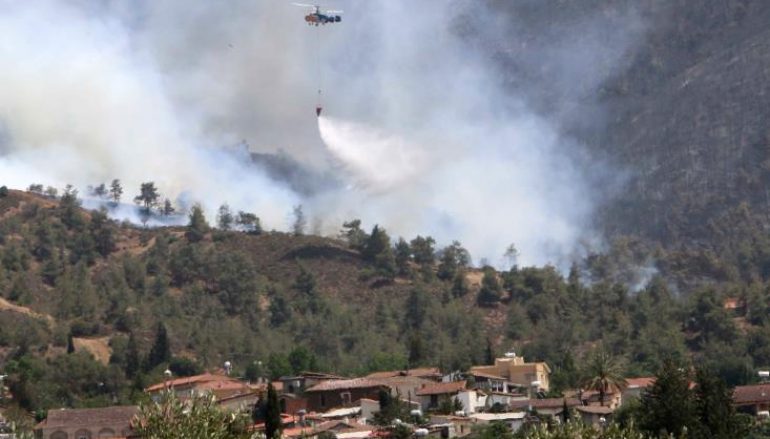 Τμηματάρχης ΣΠΑ
Διανομή ΔΜ
ΧΠΦ
ΤΕΔ
ΤΕΔ
ΤΕΔ
ΤΕΔ
ΤΕΔ
Αγ. Θ
Κούρδ.
Σπήλια
Αγ. Ειρ
Καν.
Τμ. Εκ.
Τμ. Εκ.
Τμ. Εκ.
ΤΑΒ
ΠΕΔΠΑ Λευκωσίας
ΚΣΕ
Τοπικό ΚΕΕ
ΓΕΔΠΑ-ΚΕΕ
Εκπαίδευση
Αντλιών
ΤΕΥ
Επικεφαλής ΚΕΕ
Λειτουργός Υπηρεσίας
Βάρδια ΤΕΥ (5)
Καταγραφή Εθελοντών
Ευρύχου
ΤΕΔ
Εκπαίδευση
Ασκών
Σε περίπτωση εφαρμογής σχεδίων αρμοδιότητας ΠΑ, ο Λειτουργός Πεδίου, είναι και ο Γενικός Συντονιστής μέχρι της αφίξεως του Έπαρχου ή του εκπροσώπου του
Λειτουργός Πεδίου
Τμηματάρχης
ΤΕΔ
ΤΑΒ
Γενικός Συντονιστής: Έπαρχος 
Συντονιστής Επιχείρησης: Προϊστάμενος ή Αρχαιότερος Λειτουργός (Αξιωματικός) της Υπηρεσίας που αναπτύσσει το ΚΣΕ
ΤΜ
ΤΑΣ
Κ.Σ.Ε.
ΠΕΔΠΑ-ΚΕΕ
Λειτουργός ΠΕΔΠΑ
ΤΔΕ
ΟΥ-ΣΟΧΚ
ΗΜΕΡΙΔΑ ΠΟΛΙΤΙΚΗΣ ΑΜΥΝΑΣ
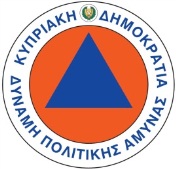 ΗΜΕΡΙΔΑ ΠΟΛΙΤΙΚΗΣ ΑΜΥΝΑΣ(Πέμπτη 26 Ιανουαρίου 2017)
Σκοπός/Στόχοι Ημερίδας

 Νομοθεσία - Οργάνωση πολιτικής άμυνας

 Υφιστάμενα Σχέδια Αρμοδιότητας Δύναμης Π.Α.

 Εξωτερικά Σχέδια SEVESO